Topo Sort
on Spark GraphX
Lecturer: 苟毓川5120309391
Outline
Necessary background knowledge on Spark GraphX
Topo sort on stand-alone and Spark GraphX
Distributed topo sort
Lecturer: 苟毓川5120309391
Spark GraphX
Spark
Spark GraphX
A fast engine for server cluster to process large-scale data.
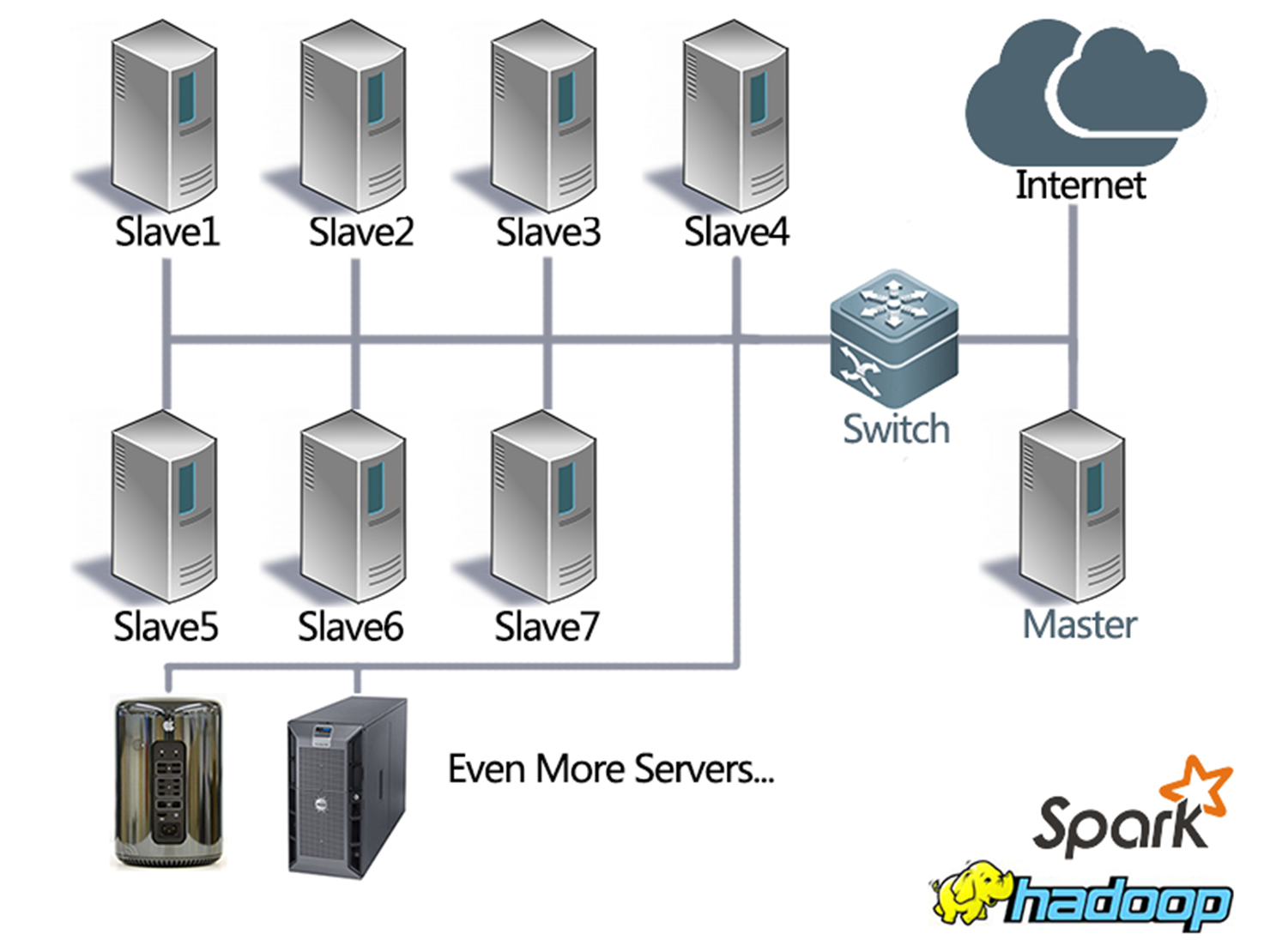 Server cluster in prof. Wang’s group
A simple example
Spark GraphX
to understand Spark
Word count
result1
text1
computing node1
result2
large result
computing node2
large text
text2
result3
computing node3
text3
A simple example
Spark GraphX
to understand Spark
Word count
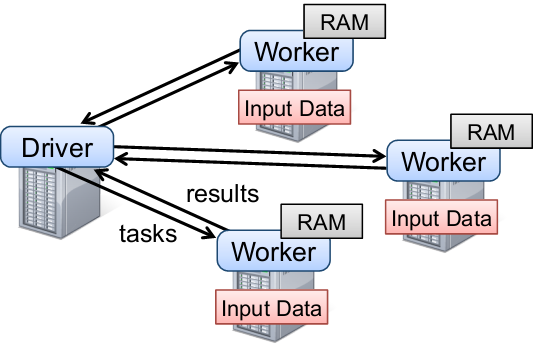 RDD
Spark GraphX
(Resilient Distributed Dataset)
Dataset is partitioned into subsets 
Subsets can be sent to any computing node to process 
Data can be cached in memory to reuse
We can easily put data into RDD!
Spark
Spark GraphX
high-level tools:
Streaming, Mllib, SQL, GraphX
Spark GraphX
Spark GraphX
A  component for graphs and graph-parallel computation
A new graph abstraction(extends the Spark RDD)
A set of basic graph operations and optimized pregelAPI 
A growing collection of graph algorithms
Spark GraphX
Spark GraphX
Partition the graph into several subgraphs
Compute the subgraph in a distributed way
Topo sort
(topological)
Motivation
Topo sort
Build a set of graph algorithm such as topo sort on Spark GraphX
Research the graph algorithm in a distributed way 
Try to be a contributor to Spark community
Learn Spark Graphx on a base level
What is topo sort?
Topo sort
A DAG (directed acyclic graph)
2
We can get the topo order as the cource schedule:   		2, 5, 3, 7
Maths
3
5
Data Structure
Program Design
7
Data Base
The realization on stand-alone
Topo sort
Kahn algorithm
The realization on stand-alone
Topo sort
1. Compute the indegrees of every vertex
Maths
2
Data Structure
Program Design
3
5
7
Data Base
The realization on stand-alone
Topo sort
1. Compute the indegrees of every vertex
Maths
2
0
Data Structure
Program Design
3
5
1
1
7
2
Data Base
indegree of vertex.
The realization on stand-alone
Topo sort
Adjacent matrix(graph)
Vertex1    Vertex2    …    VertexN  
Vertex1	0/1		0/1				0/1
Vertex2    	0/1		0/1				0/1
…
VertexN    	0/1		0/1				0/1
Add to get the indegree of vertex1
Edge from VertexN to Vertex2
Topo sort
The realization on stand-alone
2. Output the vertex1 of 0 indegree, and minus the indegree of following vertices
2
Maths
0
3
5
Data Structure
Program Design
1
1
7
2
Data Base
indegree of vertex.
Topo sort
The realization on stand-alone
2. Output the vertex1 of 0 indegree, and minus the indegree of following vertices
2
Output the vertex1
Maths
0
3
5
Data Structure
Program Design
1
1
7
2
Data Base
indegree of vertex.
Topo sort
The realization on stand-alone
2. Output the vertex1 of 0 indegree, and minus the indegree of following vertices
Output the vertex1
Maths
0
1
Data Structure
2
Program Design
-1
1
3
1
5
2
7
Data Base
indegree of vertex.
Topo sort
The realization on stand-alone
2. Output the vertex1 of 0 indegree, and minus the indegree of following vertices
Output the vertex1
Maths
0
1
Data Structure
2
Program Design
1
3
1-1=0
5
2
7
Data Base
indegree of vertex.
Topo sort
The realization on stand-alone
3. Repeat the step2
Output the vertex1
Maths
0
1
Data Structure
2
Program Design
1
3
0
5
2
7
Data Base
Topo sort
The realization on stand-alone
3. Repeat the step2
Maths
0
1
Data Structure
2
Program Design
-1
1
3
0
5
-1
Output the vertex2
2
7
Data Base
Topo sort
The realization on stand-alone
3. Repeat the step2
Maths
1
0
2
Program Design
Data Structure
0
2
5
0
3
1
7
Data Base
Topo sort
The realization on stand-alone
3. Repeat the step2
Maths
0
1
2
Program Design
Data Structure
0
2
0
5
3
-1
Output the vertex3
1
7
Data Base
Topo sort
The realization on stand-alone
3. Repeat the step2
Maths
1
0
2
Program Design
0
2
5
Data Structure
0
7
4
Data Base
3
3
0
Topo sort
The realization on stand-alone
Program:
Use adjacent matrix to reserve the graph
Use array to reserve the vertices and indegrees
Use for-loop to find the 0 indegree vertex
Use array to make a queue for sorting
2
Maths
3
5
Data Structure
Program Design
7
0
1
1
Data Base
2
Topo sort
The realization on Spark GraphX
Program:
Use RDD to reserve the vertices and indegrees
Use RDD to reserve the vertices and adjacent IDs
Use reduce() to find the 0 indegree vertex
Use mapValues() to change the adjacent vertices’ indegree
Topo sort
The performance on Spark GraphX
Not good enough!
My simple test:
For larger scale DAG data, its behavior is a little better than stand-alone.
It runs a little faster.
Topo sort
Why?
Topo sort
Why?
Key step(find the 0 indegree vertex):
2
Output the vertex1
Maths
0
Stand-alone: use for-loop
Spark GraphX: use reduce() in RDD
3
5
Data Structure
Program Design
1
1
7
2
Data Base
Topo sort
Why?
Key step(find the 0 indegree vertex):
2
Output the vertex1
Maths
0
3
5
Data Structure
Program Design
We can only process one vertex at a time.
Other vertices must wait until this step has been done.
1
1
7
2
Data Base
Topo sort
What we need?
Maths
2
0
A more proper algorithm model!
Data Structure
Program Design
3
5
1
1
7
2
Data Base
Topo sort
What we need?
Partition the graph and compute each parts at the same time.
Other vertices don’t need to wait
Distributed topo sort
(D-topo sort)
D-Topo sort
The algorithm
1.  Choose the startnode, and send st=1 to all its neighbors
4
5
3
6
2
1
7
D-Topo sort
The algorithm
1.  Choose the startnode, and send st=1 to all its neighbors
start
time
4
5
3
6
2
1
7
1
(0)
1
D-Topo sort
The algorithm
1.  Choose the startnode, and send st=1 to all its neighbors
start
time
(1)
4
5
3
6
2
1
7
1
(0)
1
(1)
D-Topo sort
The algorithm
2. When a vertex receives a st, st = st+1, and send new st to all its neighbors
(1)
4
5
3
6
2
1
7
1
(0)
1
(1)
D-Topo sort
The algorithm
2. When a vertex receives a st, st = st+1, and send new st to all its neighbors
(1)
4
5
3
6
2
1
7
2
1
2
(0)
2
1
2
2
(1)
D-Topo sort
The algorithm
2. When a vertex receives a st, st = st+1, and send new st to all its neighbors
(1)
(2,2)
4
5
3
6
2
1
7
2
1
2
(0)
2
1
2
(2)
2
(1)
(2,2)
D-Topo sort
The algorithm
3. Repeat step2(receive st and plus 1, then send)
(1)
(2,2)
4
5
3
6
2
1
7
2
1
2
(0)
2
1
2
(2)
2
(1)
(2,2)
D-Topo sort
The algorithm
3. Repeat step2(receive st and plus 1, then send)
(1)
(2,2)
4
5
3
6
2
1
7
2
1
2
(0)
2
3
1
3
2
(2)
2
3
(1)
(2,2)
D-Topo sort
The algorithm
3. Repeat step2(receive st and plus 1, then send)
(1)
(2,2,3)
4
5
3
6
2
1
7
2
1
2
(3)
(0)
2
3
1
3
2
(2)
2
3
(1)
(2,2,3)
D-Topo sort
The algorithm
4. Get the maximum value of all nodes
(1)
(2,2,3)
4
5
3
6
2
1
7
2
1
2
(3)
(0)
2
3
1
3
2
(2)
2
3
(1)
(2,2,3)
D-Topo sort
The algorithm
4. Get the maximum value of all nodes
(1)
(2,2,3)
4
5
3
6
2
1
7
(3)
(0)
(2)
(1)
(2,2,3)
D-Topo sort
The algorithm
4. Get the maximum value of all nodes
(1)
(2,2,3)
4
5
3
6
2
1
7
(3)
(0)
(2)
(1)
(2,2,3)
D-Topo sort
The algorithm
5. Get the sort by the maximum value
(1)
(2,2,3)
4
5
3
6
2
1
7
(3)
(0)
(2)
(1)
(2,2,3)
D-Topo sort
The algorithm
5. Get the sort by the maximum value
(2,2,3)
(1)
4
5
3
6
2
1
7
(2)
(3)
(0)
(1)
(2,2,3)
Topo order
D-Topo sort
Advanatges
Don’t need to repeat the computing to find the 0 indegree vertex
4
5
3
6
2
1
7
(1)
(2,2,3)
2
1
2
(3)
(0)
2
3
1
3
2
(2)
2
3
(1)
(2,2,3)
D-Topo sort
Advanatges
Nodes are able to compute (send st to adjacent nodes) at the same time
4
5
3
6
2
1
7
(1)
(2,2,3)
2
1
2
(3)
(0)
2
3
1
3
2
(2)
2
3
(1)
(2,2,3)
D-Topo sort
Advanatges
Much more faster in a distributed way!
D-Topo sort
Key operation in Spark GraphX
aggregateMessages(sendMsg, mergeMsg)
D-Topo sort
Future work
Finish the D-topo sort on Spark GraphX
Using GraphX to do something in application level such as community detection in social network
Thank you!
Q&A